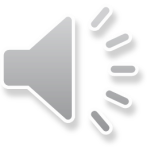 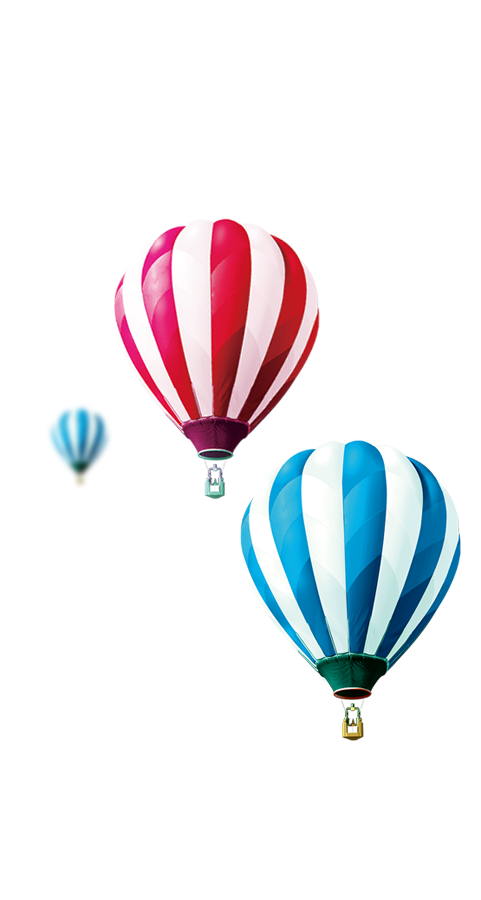 TRƯỜNG TIỂU HỌC QUỐC TUẤN
CHÀO MỪNG CÁC EM ĐẾN VỚI TIẾT
TIẾNG VIỆT
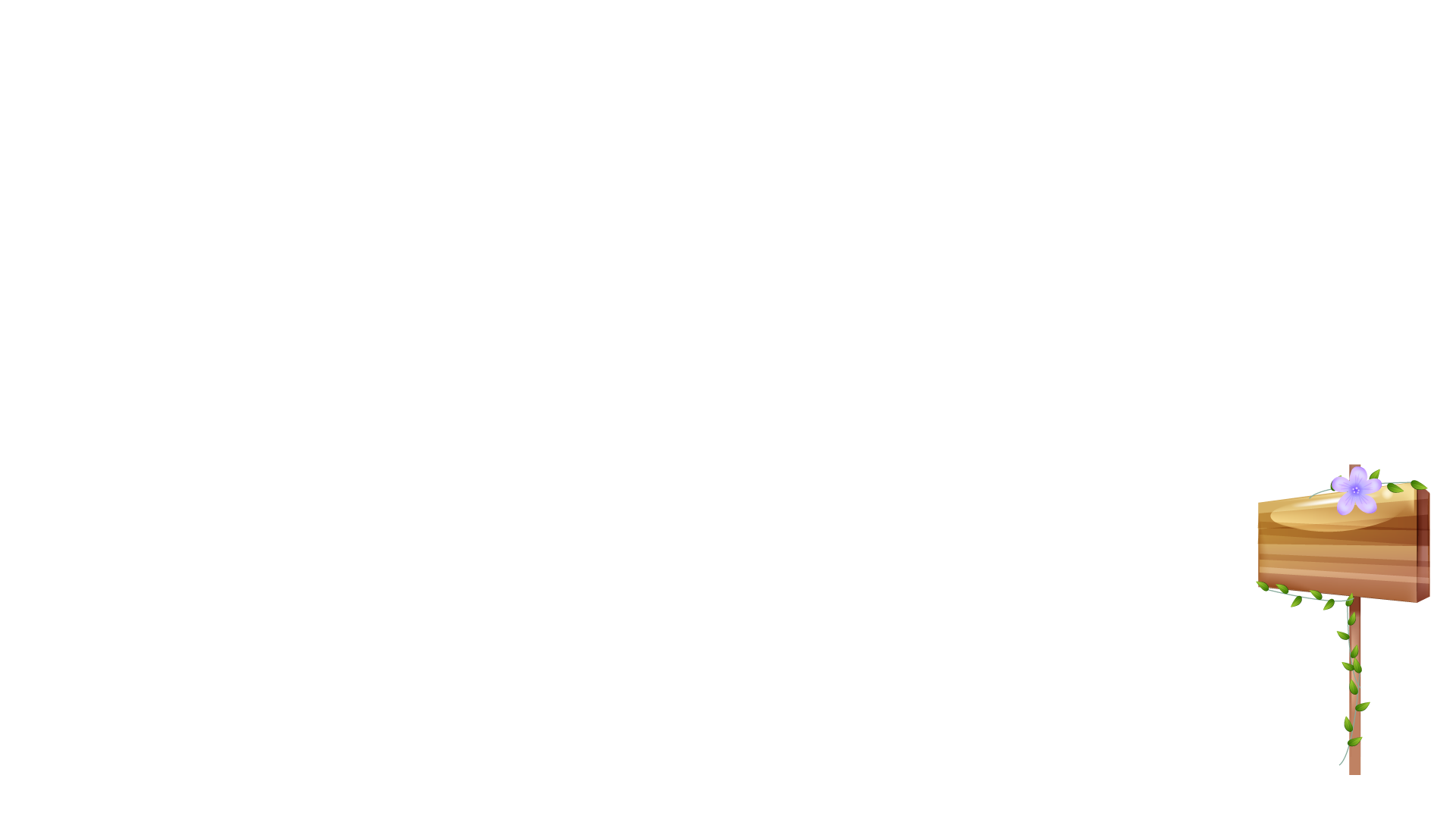 Giáo viên: Phạm Thị Hồng Thắm
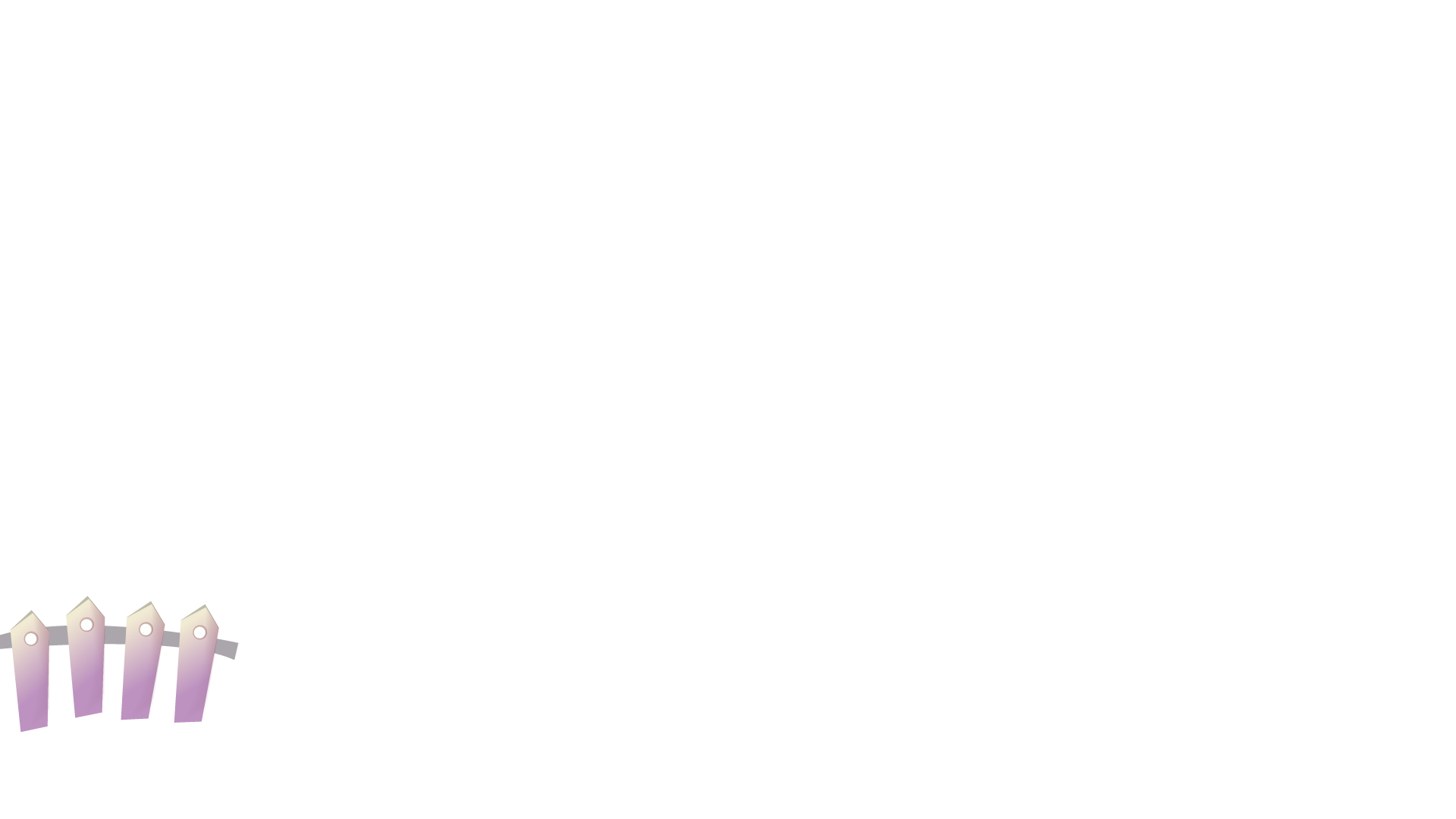 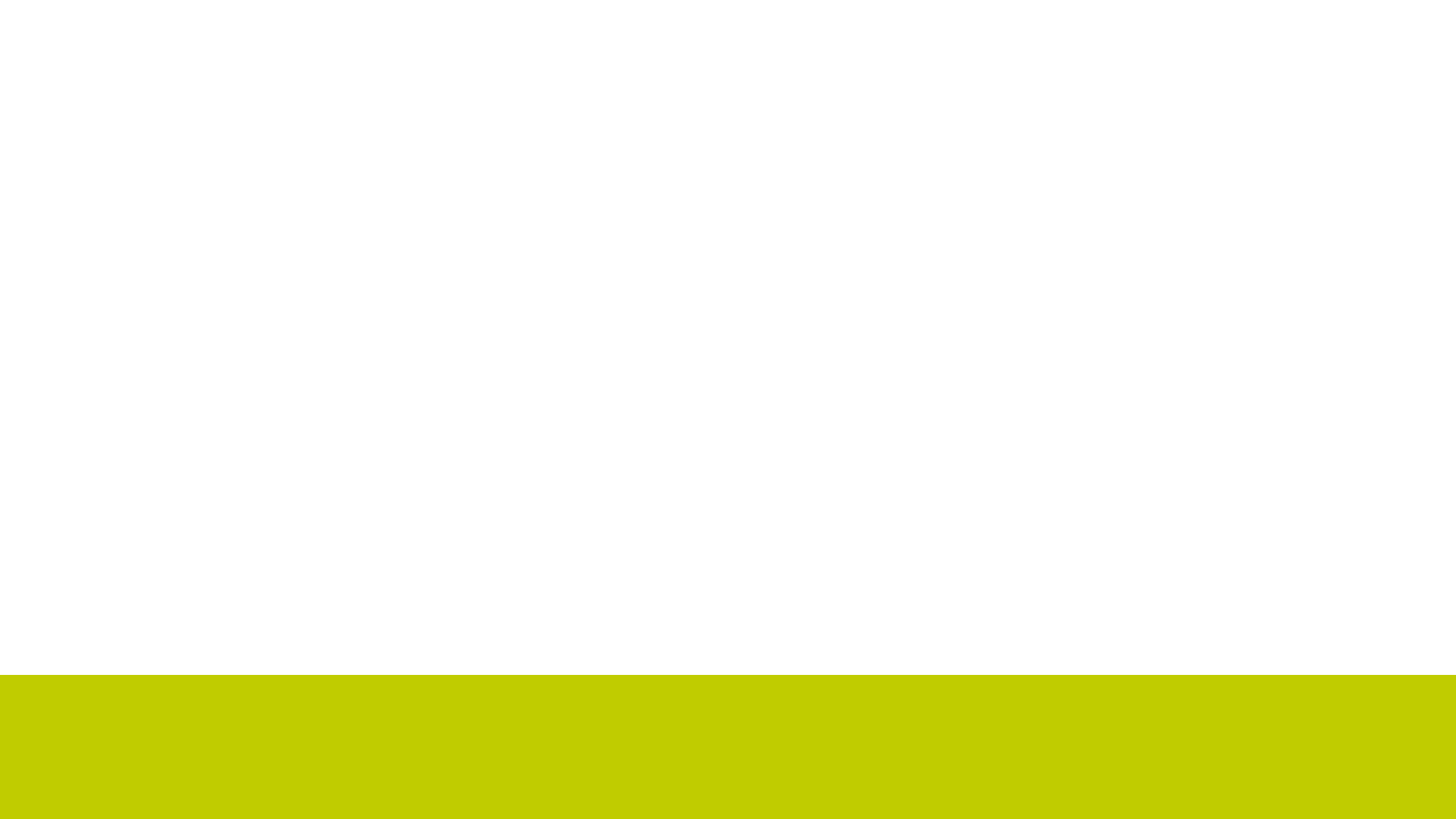 NhËn biÕt
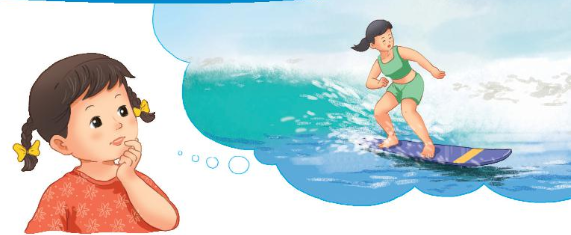 1
ươc
ươc
ươt
Hà ước được lướt sóng biển.
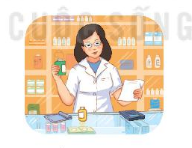 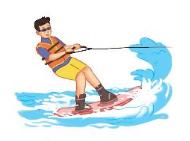 3
T« vµ viÕt
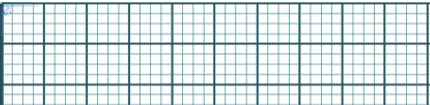 ưΣ
ưέ
lưė ván
thưϐ kẻ
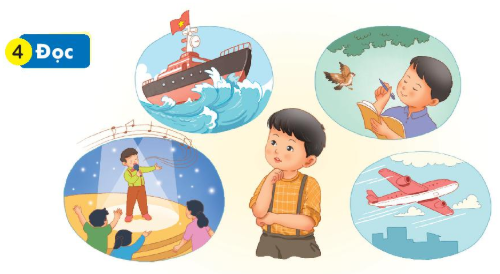 §äc
4
Lúc học hát, Nam ước làm ca sĩ. Lúc nghe mẹ đọc thơ, Nam lại ước trở thành nhà thơ. Khi ra biển, Nam ước là người lái tàu, vượt qua những con sóng lớn. Nhìn lên bầu trời, Nam lại ước làm phi công. Nam tự hỏi: ‘Bao giờ mình mới lớn nhỉ’ .
ươc
ươc
ươc
ươt
ươc
Ước mơ của em
Nãi
5
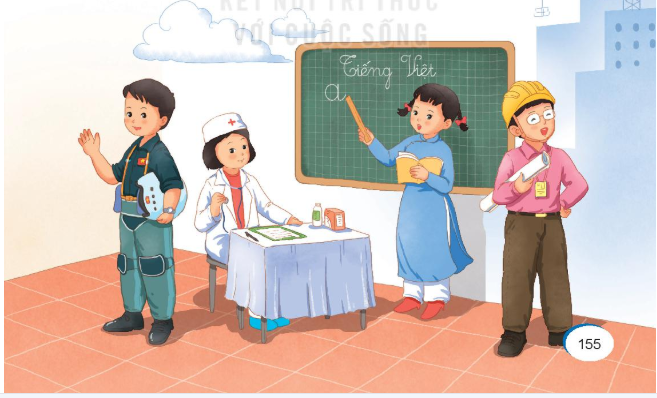 Tạm biệt các em!